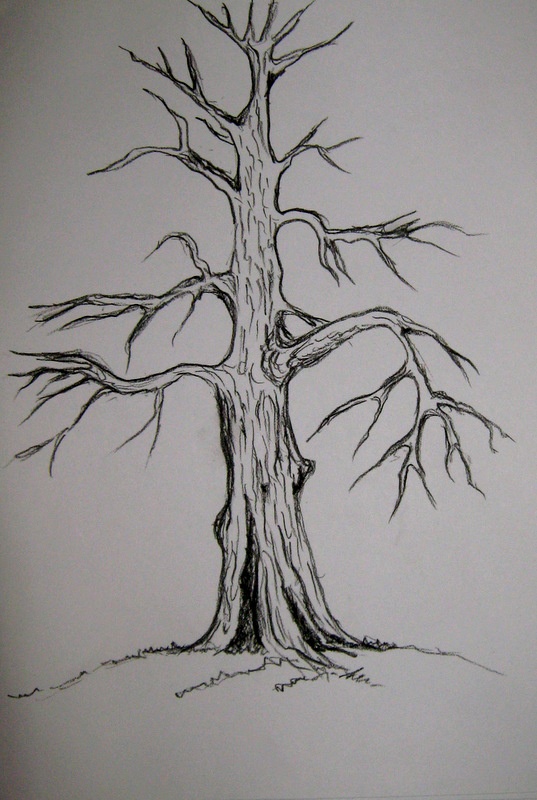 ДУБ
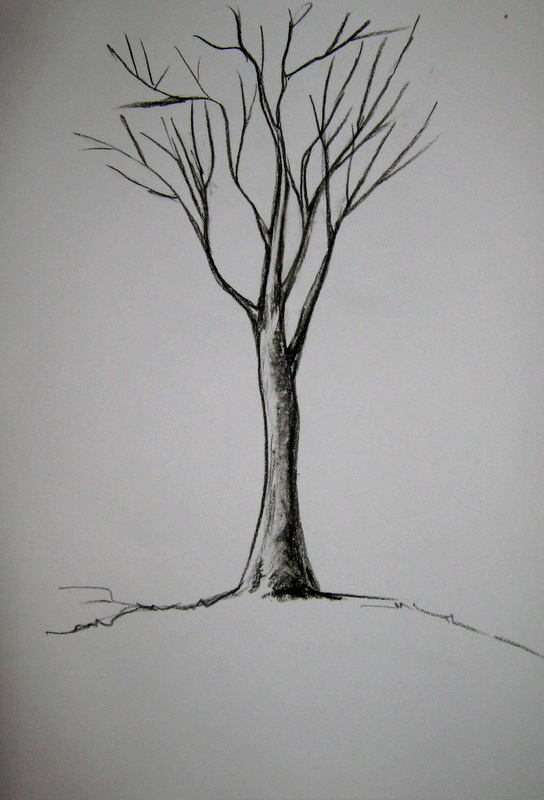 ТОПОЛЬ
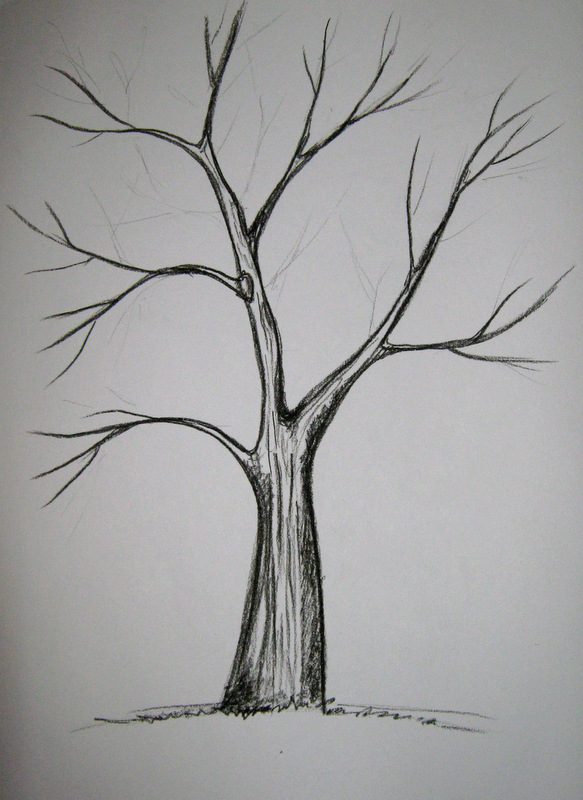 КЛЁН
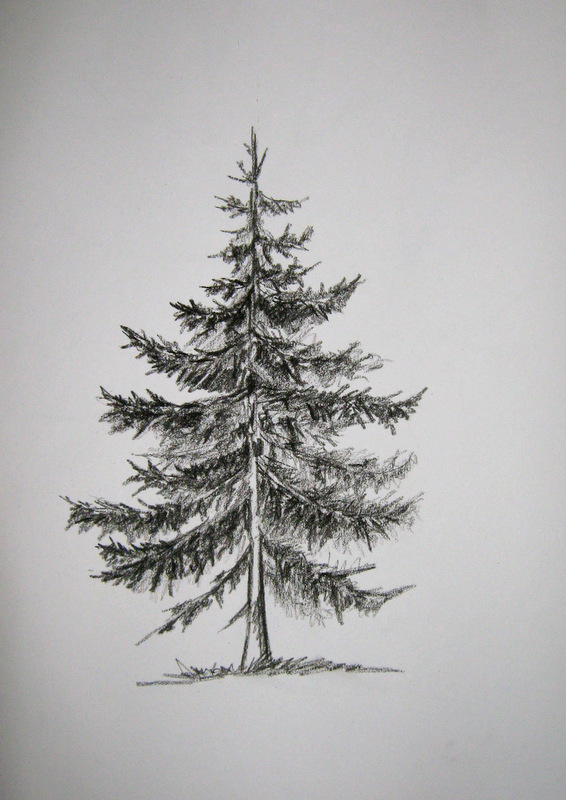 ЕЛЬ
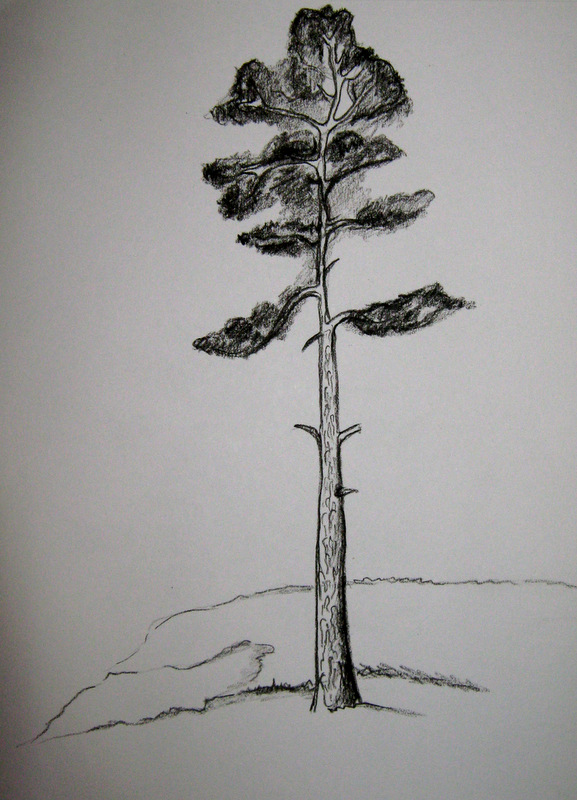 СОСНА
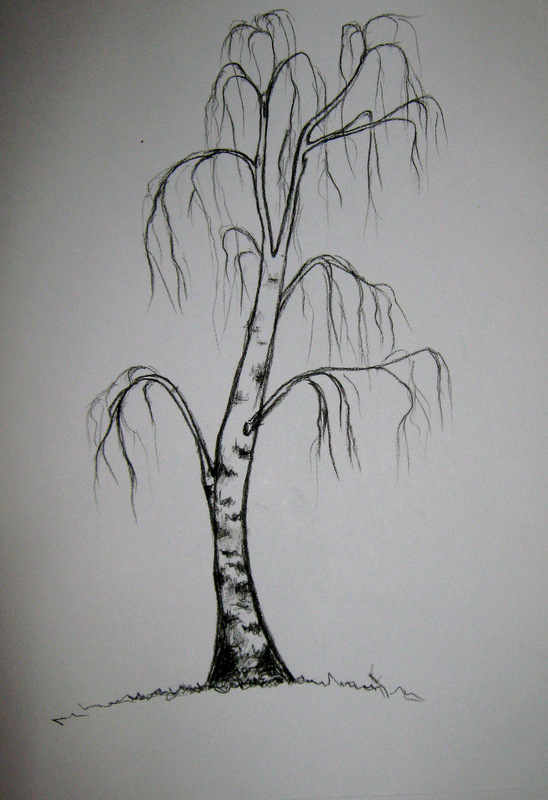 БЕРЁЗА
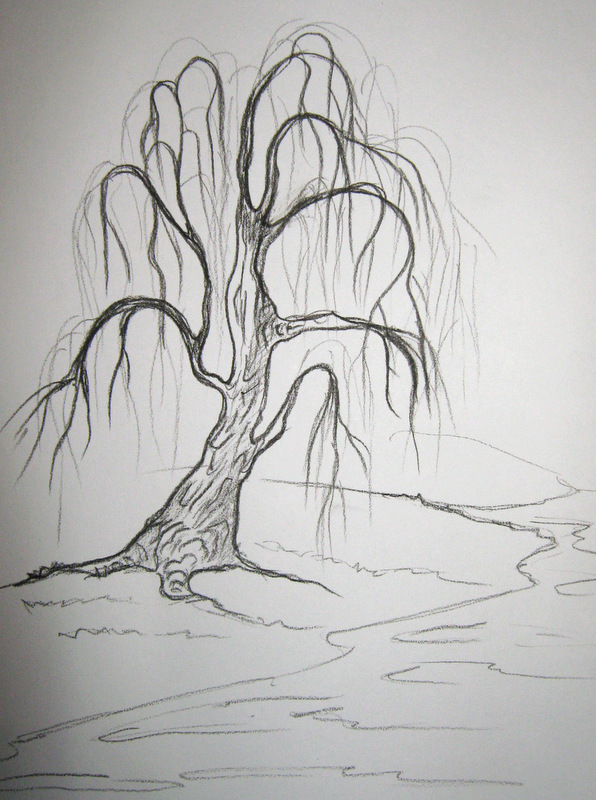 ИВА